IEEE 802 JTC1 Standing CommitteeMay 2016 agenda
12 May 2016
Authors:
Slide 1
Andrew Myles, Cisco
The Vice Chair will be chairing the IEEE 802 JTC1 SC in May 2016 in Hawaii
The SC Chair is attending the IEEE-SA BoG meeting in Beijing this week …







… and so the SC Vice Chair will lead proceedings in Hawaii
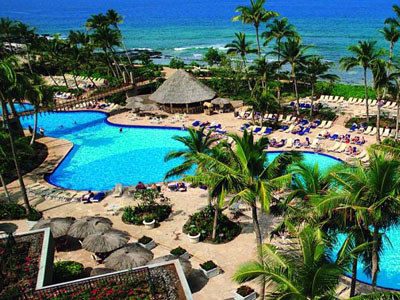 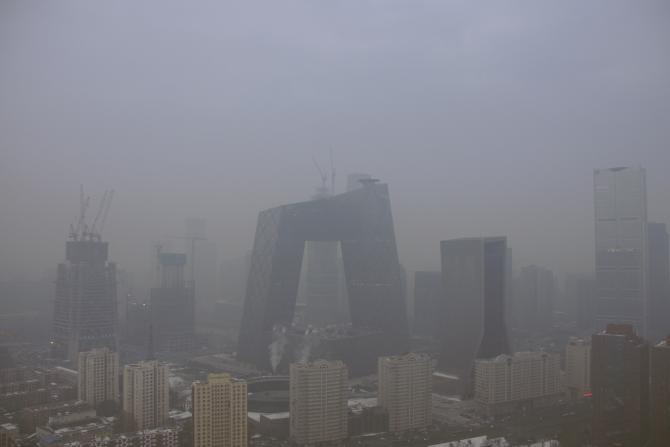 IEEE 802.11 WG meeting location
IEEE-SA BoG meeting location
Slide 2
Andrew Myles, Cisco
This document will be used to run the IEEE 802 JTC1 SC meetings in Hawaii in May 2016
This presentation contains a proposed running order for the IEEE 802 JTC1 Standing Committee meeting, including
Proposed agenda
Other supporting material
It will be modified during the meeting to include motions, straw polls and other material referred to during the meeting
Slide 3
Andrew Myles, Cisco
The SC will review the official IEEE-SA patent material for pre-PAR groups
All IEEE-SA standards meetings shall be conducted in compliance with all applicable laws, including antitrust and competition laws.
Don’t discuss the interpretation, validity, or essentiality of patents/patent claims. 
Don’t discuss specific license rates, terms, or conditions.
Relative costs, including licensing costs of essential patent claims, of different technical approaches may be discussed in standards development meetings. 
Technical considerations remain primary focus
Don’t discuss or engage in the fixing of product prices, allocation of customers, or division of sales markets.
Don’t discuss the status or substance of ongoing or threatened litigation.
Don’t be silent if inappropriate topics are discussed… do formally object.
Slide 4
Andrew Myles, Cisco
The SC will review the official IEEE-SA patent material for pre-PAR groups
If you have questions:
Contact the IEEE-SA Standards Board Patent Committee Administrator at patcom@ieee.org
Visit standards.ieee.org/about/sasb/patcom/index.html 
See IEEE-SA Standards Board Operations Manual, clause 5.3.10 and “Promoting Competition and Innovation: What You Need to Know about the IEEE Standards Association's Antitrust and Competition Policy” for more details.
This slide set is available at:
development.standards.ieee.org/myproject/Public/mytools/mob/slideset.ppt
Slide 5
Andrew Myles, Cisco
Links are available to a variety of other useful resources
Link to IEEE Disclosure of Affiliation 
http://standards.ieee.org/faqs/affiliationFAQ.html
Links to IEEE Antitrust Guidelines
http://standards.ieee.org/resources/antitrust-guidelines.pdf
Link to IEEE Code of Ethics
http://www.ieee.org/web/membership/ethics/code_ethics.html
Link to IEEE Patent Policy
http://standards.ieee.org/board/pat/pat-slideset.ppt
Slide 6
Andrew Myles, Cisco
The IEEE 802 JTC1 SC will operate using accepted principles of meeting etiquette
IEEE 802 is a world-wide professional technical organization 
Meetings shall be conducted in an orderly and professional manner in accordance with the policies and procedures governed by the organization
Individuals shall address the “technical” content of the subject under consideration and refrain from making “personal” comments to or about others
Slide 7
Andrew Myles, Cisco
The IEEE 802 JTC1 SC has one slot at the May interim meeting
Tuesday
17 May 2016, PM1
Call to Order
Select recording secretary <- important!
Approve agenda
Execute agenda
Adjourn
Andrew Myles, Cisco
The IEEE 802 JTC1 SC regular meeting has a high level list of agenda items to be considered
In no particular order:
Approve minutes
From interim meeting in Jan 2015 in Atlanta
Review extended goals
From formalisation of status as SC in March 2014
Review status of SC6 interactions
Review liaisons of drafts to SC6
Review notifications of projects to SC6
Review status of FDIS ballots
Review results of SC6 meeting in February/March 2016
Consider liaison from SC6/WG1 to IEEE 802
Consider any motions
Slide 9
Andrew Myles, Cisco
The IEEE 802 JTC1 SC will consider approving its agenda for the Hawaii meeting
Motion to approve agenda
The IEEE 802 JTC1 SC approves the agenda for its meeting in Hawaii in May 2016, as documented on slide 9 of <this slide deck>
Moved:
Seconded:
Result:
Slide 10
Andrew Myles, Cisco
The IEEE 802 JTC1 SC will consider approval of the minutes of its Macau meeting
Motion to approve minutes
The IEEE 802 JTC1 SC approves the minutes for its meeting in Macau, in March 2016, as documented in 11-16-0533-00
Moved:
Seconded:
Result:
Slide 11
Andrew Myles, Cisco
The goals of the IEEE 802 JTC1 SC were reaffirmed by the IEEE 802 EC in March 2014
The IEEE 802 JTC 1 SC has agreed goals from November 2010 …
Provides a forum for 802 members to discuss issues relevant to both:
IEEE 802
ISO/IEC JTC1/SC6
Recommends positions to ExCom on ISO/IEC JTC1/SC6 actions affecting IEEE 802
Note that IEEE 802 LMSC holds the liaison to SC6, not the IEEE 802.11 WG
Participates in dialog with IEEE staff and 802 ExCom on issues concerning IEEE’s relationship with ISO/IEC
Organises IEEE 802 members to contribute to liaisons and other documents relevant to the ISO/IEC JTC1/SC6 members
… that were reaffirmed by 802 EC in Mar 2014 when formalising status of IEEE 802 JTC1 SC
Slide 12
Andrew Myles, Cisco
The IEEE 802 WGs continue to liaise drafts to SC6 for their information
IEEE 802 has agreed (see N15606) to liaise to SC6 drafts of standards/amendments that are likely to be ratified under the PSDO agreement
Generally, IEEE 802 will liaise drafts during the Sponsor Ballot process, but may also do so during the Letter Ballot process
So far drafts have been liaised by all WGs
Except 802.16
And 802.21, which is planning to do so soon
Note: as of March 2015, any drafts liaised to SC6 will need a “permission statement” added to the front of the draft
Please contact the staff liaisons for each of the Working Groups
Slide 13
Andrew Myles, Cisco
IEEE 802 continues to notify SC6 of various new projects
IEEE 802 has agreed to notify SC6 when IEEE 802 starts new projects
The benefit to IEEE 802 is that it might cause SC6 members to participate in or contribute to IEEE 802 activities
After the March 2016 plenary, the IEEE 802 notified SC6 of the approval of the following Study Groups  (see SC6_WG1_N053)
IEEE 802.3 Ethernet YANG Models Study Group 
IEEE 802.19 Wireless Automotive Coexistence
Slide 14
Andrew Myles, Cisco
The new Central Desktop area for the “Adoption of IEEE 802 standards by ISO/IEC JTC1” is operational
IEEE-SA staff have completed the first iteration of the Central Desktop area for the Adoption of IEEE 802 standards by ISO/IEC JTC1 
The public view of the process is up and running
See https://ieee-sa.centraldesktop.com/802psdo/
WG Chairs (and some others) will have management access, which will allow them to update the process steps
Training will be available to WG Chairs as they need to use the new tool
Slide 15
Andrew Myles, Cisco
IEEE 802 has pushed 18 standards completely through the PSDO ratification process
Slide 16
Andrew Myles, Cisco
IEEE 802 has pushed 18 standards completely through the PSDO ratification process
Slide 17
Andrew Myles, Cisco
IEEE 802.1 has eleven standards in the pipeline for ratification under the PSDO
Slide 18
Andrew Myles, Cisco
IEEE 802.1Xbx-2014 FDIS ballot passed, and resolved comments were liaised in Apr 16
Drafts sent to SC6: sent
D1.0, D1.2 (May 14)
Submission to PSDO approved by EC in July 2014
60 day pre-ballot: passed & comment responses liaised
Passed on 19 Mar 2015 with a China NB comment
Passed 9/1/9 on need for an ISO standard – China NB voted no
Passed 8/1/10 on submission to FDIS – China NB voted no
802.1 WG responded to comments in June 2015 (see N16255)
FDIS ballot: passed & comment responses liaised
Passed on 24 Dec 2015 with a China comment
Passed 15/1/18 – China NB voted no, with comments (see 6N16364)
802.1 WG responded to the comment in Apr 2016 (see NXXXX)
The standard will be known as ISO/IEC/IEEE 8802-1X:2014/Amd1
Slide 19
Andrew Myles, Cisco
IEEE 802.1Q-Rev-2014 FDIS ballot passed, and resolved comments were liaised in Apr 16
Drafts sent to SC6: sent
D2.0 (Jan 14)
60 day pre-ballot: passed & comment responses liaised
Passed on 23 Mar 2015 with a China NB comment
Passed 11/1/16 – China NB voted no (see N16135)
802.1 WG responded to comments in June 2015 (see N16255)
FDIS ballot: passed & comment responses liaised
Passed on 28 Jan 2016 with China NB comments
Passed 15/1/20 - China NB voted no and commented (see N16377)
802.1 WG responded to the comment in Apr 2016 (see NXXXX)
The standard will be known as ISO/IEC/IEEE 8802-1Q:2015
Slide 20
Andrew Myles, Cisco
IEEE 802.1BA-2011 FDIS closes on 17 Aug 2016
Drafts sent to SC6: sent
IEEE 802.1BA-2011 was liaised (N16149) to SC6 on 7 April 2015
60 day pre-ballot: passed & response liaised in Jan 16
The 60 ballot passed on 23 Sept 2015
Support need for ISO standard? Passed 10/0/9
Support this submission being sent to FDIS? 8/0/11 
Only two substantive comments that need a response
A response was discussed in Nov 2015 but I was decided that the 802.1 WG would take responsibility for sending it
Sent in Jan 16
FDIS ballot: closes on 17 Aug 2016
Slide 21
Andrew Myles, Cisco
IEEE 802.1BR-2012 FDIS closes on 17 Aug 2016
Drafts sent to SC6: sent
IEEE 802.1BR-2012 was liaised to SC6 on 7 April 2015
60 day pre-ballot: passed & liaised in Jan 16
The 60 ballot passed on 23 Sept 2015
Support need for ISO standard? Passed 10/0/9
Support this submission being sent to FDIS? Passed 9/0/10 
Only one substantive comment that needs a response
A response was discussed in Nov 2015 but it was decided that the 802.1 WG would take responsibility for sending
Sent in Jan 16
FDIS ballot: closes on 17 Aug 2016
Slide 22
Andrew Myles, Cisco
IEEE 802.1AB-2016 is waiting for the start of the 60 day pre-ballot
Drafts sent to SC6: sent
IEEE 802.1AB D1.2 was liaised for information in Dec 2015
60 day pre-ballot: waiting for start
Submission of IEEE 802.1AB-2016 to PSDO was approved in Mar 16
Has it actually been submitted?
FDIS ballot:
Slide 23
Andrew Myles, Cisco
IEEE 802.1Qca-2015 is waiting for the start of the 60 day pre-ballot
Drafts sent to SC6: sent
IEEE 802.1Qca D2.1 was liaised for information in Nov 2015
60 day pre-ballot: waiting
It is planned to submit IEEE 802.1Qca-2015 to PSDO in March 2016
Has it actually been submitted?
FDIS ballot FDIS ballot:
Slide 24
Andrew Myles, Cisco
IEEE 802.1Qbv-2015 60 day pre-ballot closes on 30 May 2016
Drafts sent to SC6: sent
IEEE 802.1Qbv D3.0 was liaised for information in Nov 2015
60 day pre-ballot: closes on 30 May 2016
The 60 day pre-ballot on IEEE 802.1Qbv-2015 closes on 30 May 2016
FDIS ballot FDIS ballot:
Slide 25
Andrew Myles, Cisco
IEEE 802.1Qbu will be submitted to PSDO
Drafts sent to SC6: sent
IEEE 802.1Qbu D3.0 was liaised for information in Nov 2015
60 day pre-ballot:
FDIS ballot FDIS ballot:
Slide 26
Andrew Myles, Cisco
IEEE 802.1Qbz will be submitted to PSDO
Drafts sent to SC6: sent
IEEE 802.1Qbz D3.0 was liaised for information in Dec 2015
It has been updated since then and probably needs to be re-liaised
60 day pre-ballot:
FDIS ballot FDIS ballot:
Slide 27
Andrew Myles, Cisco
IEEE 802.1AC-Rev will be submitted to PSDO
Drafts sent to SC6: sent
IEEE 802.1AC-Rev D3.0 was liaised for information in Dec 2015
It is currently a bit stalled in IEEE approval process
60 day pre-ballot:
FDIS ballot FDIS ballot:
Slide 28
Andrew Myles, Cisco
IEEE 802.1Qcd-2015 will be submitted to PSDO
Drafts sent to SC6: sent
IEEE 802.1AC-Rev D?-? was liaised for information in Apr 15
60 day pre-ballot:
FDIS ballot FDIS ballot:
Slide 29
Andrew Myles, Cisco
IEEE 802.3 has ten standards in the pipeline for ratification under the PSDO
Slide 30
Andrew Myles, Cisco
IEEE 802.3-2015 is waiting for the start of the 60 day pre-ballot
Drafts sent to SC6: sent
IEEE 802.3bx was approved by RevCom in Sept 2015
It was previously liaised (Apr 2015)  to SC6  to allow them to become familiar with it before submission for approval under the PSDO process
60 day pre-ballot: waiting for start
It was approved for submittal to 60 day pre-ballot in March 2016
It was submitted on 12 April 2016
There was a problem – 802.3 is just too big 
FDIS ballot:
Slide 31
Andrew Myles, Cisco
IEEE 802.3bw will be submitted to 60 day pre-ballot in about March 2016
Drafts sent to SC6: sent
IEEE 802.3bw was liaised to SC6  in Nov 2015 to allow them to become familiar with it before submission for approval under the PSDO process
60 day pre-ballot: waiting for submission
Plan to seek IEEE 802 EC approval to submit to 60 day pre-ballot in early June 2016
The IEEE 802.3 March plenary we decided to wait until the pre-ballot had started on IEEE 802.3-2015 before requesting a pre-ballot on IEEE 802.3bw since this is an amendment to IEEE 802.3-2015
FDIS ballot:
Slide 32
Andrew Myles, Cisco
IEEE 802.3bp was liaised for information in Feb 2016
Drafts sent to SC6: sent
D3.0 was liaised to SC6  in Feb 2016 to allow them to become familiar with it before submission for approval under the PSDO process
60 day pre-ballot:
FDIS ballot:
Slide 33
Andrew Myles, Cisco
IEEE 802.3bn was liaised for information in Feb 2016
Drafts sent to SC6: sent
D3.0 was liaised to SC6  in Feb 2016 to allow them to become familiar with it before submission for approval under the PSDO process
60 day pre-ballot:
FDIS ballot:
Slide 34
Andrew Myles, Cisco
IEEE 802.3bq was liaised for information in Feb 2016
Drafts sent to SC6: sent
D3.0 was liaised to SC6  in Feb 2016 to allow them to become familiar with it before submission for approval under the PSDO process
60 day pre-ballot:
FDIS ballot:
Slide 35
Andrew Myles, Cisco
IEEE 802.3br was liaised for information in Feb 2016
Drafts sent to SC6: sent
D3.0 was liaised to SC6  in Feb 2016 to allow them to become familiar with it before submission for approval under the PSDO process
60 day pre-ballot:
FDIS ballot:
Slide 36
Andrew Myles, Cisco
IEEE 802.3by was liaised for information in Feb 2016
Drafts sent to SC6: sent
D3.0 was liaised to SC6  in Feb 2016 to allow them to become familiar with it before submission for approval under the PSDO process
60 day pre-ballot:
FDIS ballot:
Slide 37
Andrew Myles, Cisco
IEEE 802.3bv will be liaised when  in SB
Drafts sent to SC6: waiting
IEEE 802.3bv will be liaised when  in SB
60 day pre-ballot:
FDIS ballot:
Slide 38
Andrew Myles, Cisco
IEEE 802.3bu will be liaised when  in SB
Drafts sent to SC6: waiting
IEEE 802.3bu will be liaised when  in SB
60 day pre-ballot:
FDIS ballot:
Slide 39
Andrew Myles, Cisco
IEEE 802.3bz will be liaised when  in SB
Drafts sent to SC6: waiting
IEEE 802.3bz will be liaised when  in SB
60 day pre-ballot:
FDIS ballot:
Slide 40
Andrew Myles, Cisco
IEEE 802.11 has nine standards in the pipeline for ratification under the PSDO
Slide 41
Andrew Myles, Cisco
IEEE 802.11mc was liaised for information in Jan 2016
Drafts sent to SC6: sent
802.11mc D5.0 was liaised in Jan 2016 for information
60 day pre-ballot: 
FDIS ballot:
Slide 42
Andrew Myles, Cisco
IEEE 802.11ah was liaised for information in Oct 2015
Drafts sent to SC6: sent
802.11ah D5.0 was liaised in Oct 2015 for information
60 day pre-ballot: 
FDIS ballot:
Slide 43
Andrew Myles, Cisco
IEEE 802.11ai was liaised for information in Oct 2015
Drafts sent to SC6: sent
802.11ai D6.0 was liaised in Oct 2015 for information
60 day pre-ballot: 
FDIS ballot:
Slide 44
Andrew Myles, Cisco
IEEE 802.11aj will be liaised when appropriate
Drafts sent to SC6: waiting
60 day pre-ballot: 
FDIS ballot:
Slide 45
Andrew Myles, Cisco
IEEE 802.11ak will be liaised when appropriate
Drafts sent to SC6: waiting
60 day pre-ballot: 
FDIS ballot:
Slide 46
Andrew Myles, Cisco
IEEE 802.11aq will be liaised when appropriate
Drafts sent to SC6: waiting
60 day pre-ballot: 
FDIS ballot:
Slide 47
Andrew Myles, Cisco
IEEE 802.11ax will be liaised when appropriate
Drafts sent to SC6: waiting
60 day pre-ballot: 
FDIS ballot:
Slide 48
Andrew Myles, Cisco
IEEE 802.11ay will be liaised when appropriate
Drafts sent to SC6: waiting
60 day pre-ballot: 
FDIS ballot:
Slide 49
Andrew Myles, Cisco
IEEE 802.11az will be liaised when appropriate
Drafts sent to SC6: waiting
60 day pre-ballot: 
FDIS ballot:
Slide 50
Andrew Myles, Cisco
IEEE 802.15 has three standards in the pipeline for ratification under the PSDO
Slide 51
Andrew Myles, Cisco
IEEE 802.15.3-revA was liaised for information in Dec 2015
Drafts sent to SC6: sent
802.15.3-revA D2.0 was liaised in Dec 2015 for information
60 day pre-ballot: 
FDIS ballot:
Slide 52
Andrew Myles, Cisco
IEEE 802.15.4 was liaised for information in April 2016
Drafts sent to SC6: sent
IEEE 802.15.4-2006 was adopted by ISO under JTC 1/SC 31 but JTC1/SC6 has responsibility as of June 2015 for IEEE 802.15 standards
Note that ISO/IEC/IEEE 8802-15.4-2010 is currently being “systematically reviewed” by JTC1
The 802.15.4 standard was liaised in Apr 2016 for information
Was not liaised as of 2 May 2016
Its submission to the PSDO was approved in March 2016 is planned for July 2016
60 day pre-ballot: 
FDIS ballot:
Slide 53
Andrew Myles, Cisco
IEEE 802.15.6 was liaised for information in April 2016
Drafts sent to SC6: sent
It was decided to submit 802.15.6 in response to the body area networking discussions in SC6 in March 2016
The 802.15.6 standard was liaised in Apr 2016 for information
It was originally planned for liaison in Feb 2016
Was not liaised as of 2 May 2016
It is planned to submit it to PSDO in July 2016
60 day pre-ballot: 
FDIS ballot:
Slide 54
Andrew Myles, Cisco
IEEE 802.15.9 may be liaised
Drafts sent to SC6: waiting
Soo Kim (IEEE Staff) will verify if IEEE 802.15.9, as a Recommended Practice, can be sent or if only standards are sent through PSDO
60 day pre-ballot: 
FDIS ballot:
Slide 55
Andrew Myles, Cisco
IEEE 802.21 has two standards in the pipeline for ratification under the PSDO
Slide 56
Andrew Myles, Cisco
IEEE 802.21-rev will be liaised for information in July 2016
Drafts sent to SC6: waiting
IEEE 802.21-rev will be liaised for information in July 2016 when in SB
60 day pre-ballot: 
FDIS ballot:
Slide 57
Andrew Myles, Cisco
IEEE 802.21.1 will be liaised for information in July 2016
Drafts sent to SC6: waiting
IEEE 802.21.1 will be liaised for information in July 2016 when in SB
60 day pre-ballot: 
FDIS ballot:
Slide 58
Andrew Myles, Cisco
IEEE 802.22 has two standards in the pipeline for ratification under the PSDO
Slide 59
Andrew Myles, Cisco
IEEE 802.22a 60 day pre-ballot passed on 3 April 2016 but a response is required
Drafts sent to SC6: sent
IEEE 802.22a was liaised in July 2015 to SC6  to allow them to become familiar with it before submission for approval under the PSDO process
60 day pre-ballot: passed on 3 April 2016 and a response is required
IEEE 802.22a was submitted for 60 day ballot in December 2015, and after a delay the ballot passed on 3 April 2016 (N16414)
Support need for ISO standard? Passed 10/0/8
Support this submission being sent to FDIS? 9/1/8
The only substantive comment was the usual security related comment from the China NB
FDIS ballot:
Slide 60
Andrew Myles, Cisco
The China NB has submitted their usual security comment in relation to 802.22a
China NB comment 1
The security in both ISO/IEC/IEEE 802.22a (6N16378) and ISO/IEC/IEEE 802.22b (6N16379) is based on IEEE 802.1X. Since the technical concerns China NB proposed in 6N15555 still haven’t been reasonably disposed in this text, China NB has to vote against on this ballot
China NB request 1
Remove the IEEE 802.1X-2010-related descriptions from the text.
Slide 61
Andrew Myles, Cisco
IEEE 802 needs to respond to comment from China NB on 802.22a
IEEE 802 response to China NB comment & request 1
TBD – probably use some text from similar comments on 802.1 standards
Slide 62
Andrew Myles, Cisco
IEEE 802.22b 60 day pre-ballot passed on 3 April 2016 but a response is required
Drafts sent to SC6: sent
IEEE 802.22b was liaised in July 2015 to SC6  to allow them to become familiar with it before submission for approval under the PSDO process
60 day pre-ballot: passed on 3 April 2016 and a response is required
IEEE 802.22b was submitted for 60 day ballot in December 2015, and after a delay the ballot passed on 3 April 2016 (N16415)
Support need for ISO standard? Passed 9/1/8
Support this submission being sent to FDIS? 8/2/8
Substantive comments  were received from China NB & Japan NB
FDIS ballot:
Slide 63
Andrew Myles, Cisco
The China NB has submitted their usual security comment in relation to 802.22b
China NB comment 1
The security in both ISO/IEC/IEEE 802.22a (6N16378) and ISO/IEC/IEEE 802.22b (6N16379) is based on IEEE 802.1X. Since the technical concerns China NB proposed in 6N15555 still haven’t been reasonably disposed in this text, China NB has to vote against on this ballot
China NB request 1
Remove the IEEE 802.1X-2010-related descriptions from the text.
Slide 64
Andrew Myles, Cisco
IEEE 802 needs to respond to comment from China NB on 802.22b
IEEE 802 response to China NB comment & request 1
TBD – probably use some text from similar comments on 802.1 standards
Slide 65
Andrew Myles, Cisco
The Japan NB submitted two comments in relation to 802.22b
Japan NB comment 1
There is Radio Act before using the frequency band for analog television broadcasting service in Japan.
Japan NB request 1
Align technology with Radio Act.
Slide 66
Andrew Myles, Cisco
IEEE 802 needs to respond to comment from Japan NB on 802.22b
IEEE 802 response to Japan NB comment & request 1
TBD
Slide 67
Andrew Myles, Cisco
The Japan NB submitted two comments in relation to 802.22b
Japan NB comment 2
The document template looks different from ISO template.
Japan NB request 2
Use ISO template.
Slide 68
Andrew Myles, Cisco
IEEE 802 needs to respond to comment from Japan NB on 802.22b
IEEE 802 response to Japan NB comment & request 2
TBD – but should note that an IEEE standard being submitted through the PSDO process uses the IEEE format
Slide 69
Andrew Myles, Cisco
The last SC6 meeting was held in late February 2016  in Xi'an, China
Meeting
ISO/IEC JTC1/SC6
Host
China
Date
Week of 29 February
Location
Xi'an, China
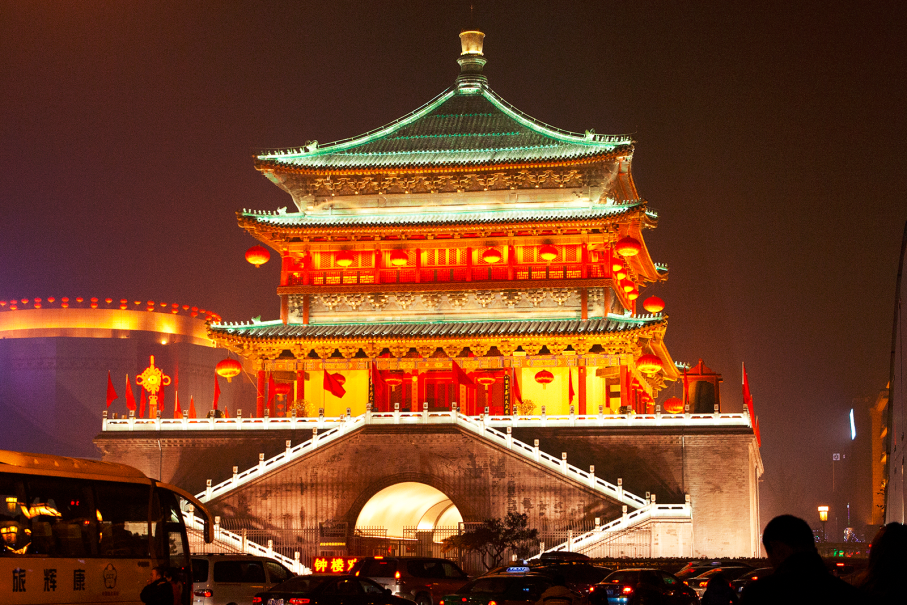 Slide 70
Andrew Myles, Cisco
WG1 discussed human body communication and encouraged the proposal of a new work item
The Korea NB submitted a document  on human body communications to WG1
One of the sponsors is from ETRI, who were also involved in 802.15.6
This might be worthwhile discussing with ETRI representatives
802.15.6 will be submitted to PSDO
The proposers were encouraged to propose a project
Mr. Oh presented the Human Body Communications (HBC) Protocol for Capsule Endoscopy (WG1N031) on behalf of Mr. Byoung Nam Lee due to sudden change of meeting schedule during the meeting
WG 1 encouraged Korea NB to propose NWIP of HBC.
WG 1 asked Mr.Oh to take the expansion of scope for this item into consideration
Slide 71
Andrew Myles, Cisco
The proposed SC6 human body communications NP asserts IEEE 802.15.6 is insufficient
SC6 is currently considering an NP ballot on human body communications (see SC6_N16422)
The justification mentions IEEE 802.15.6, asserting that it does not meet the 6Mb/s requirement of a capsule endoscope application
HBC in IEEE 802.15.6 standard provides these features by utilizing Frequency Selective Digital Transmission (FSDT), a type of direct digital signalling.
However, IEEE 802.15.6 standard does not meet the requirement, up to 6 Mbps for the capsule endoscope application, since the maximum data rate of IEEE 802.15.6 standard is less than 2 Mbps
Therefore, the physical layer protocol of human body communication should be defined to meet the requirement and to secure the interoperability of communication between various capsule endoscope devices and receiving devices that are implemented on/inside the human body
Slide 72
Andrew Myles, Cisco
Does IEEE 802.15 WG want to send a liaison to SC6 responding to the HBC NP?
The justification on the NP asserts that IEEE 802.15.6  does not meet the 6Mb/s requirement of a capsule endoscope application
However, the IEEE 802.15.6 standard description asserts it operates at data rates up to 10Mb/s
Which assertion is correct?
Assuming the IEEE 802.15.6 assertion is correct, does the IEEE 802.15 WG want to respond to the NP ballot by sending a liaison to SC6 correcting the record?
If so, this should be done sooner rather than later to ensure NBs have the correct information when voting
The NP ballot closes on 3 August 2016
Bob Heile (Chair of 802.15 WG)  has been informed about this agenda item
Slide 73
Andrew Myles, Cisco
WG1 discussed Low Power Wide Area Networks and approved a SG formation
WG1 apparently discussed Low Power Wide Area Network
This was not actually on agenda published before hand
See WG1 N0044
SC6 then agreed to form a SG
Terms of reference are in SC6 N16396
The plan is to finish work by early 2017
This decision is subject to an SC6 ballot
IEEE 802.11 WG could respond by noting that we already have a similar activity
Slide 74
Andrew Myles, Cisco
WG7 discussed wireless access controllers but the result is currently unknown
China Telecom and IWNCOMM submitted a document to WG7
“Proposal on WLAN Access Controller (AC) Coordination Technology”



What happened in Xian?
Minutes are not yet available
The discussion did not lead to a resolution
Slide 75
Andrew Myles, Cisco
WG7 discussed interworking of wireless networks but the result is currently unknown
Peking University submitted a document to WG7
“Convergence Service for Interworking of Heterogeneous Wireless Networks”



What happened in Xian?
Minutes are not yet available
The discussion did not lead to a resolution
Slide 76
Andrew Myles, Cisco
The next SC6 meeting is tentatively scheduled for Jan/Feb 2017  in Tunisia
Meeting
ISO/IEC JTC1/SC6
Host
Tunisia
Date
Jan/Feb 2017
Location
Tunisia
Comments
Location/dates to be confirmed by June 2016
Next meeting date highlights lack of work in SC6
Tunisia seems to be getting increasingly involved in SC6 – through a professor
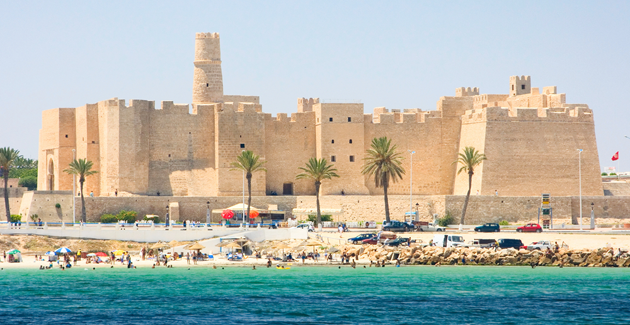 Slide 77
Andrew Myles, Cisco
WG1 has sent a liaison to IEEE 802 in relation to the “status of progressing IEEE projects in SC 6”
SC6 approved a liaison to IEEE 802 (see WG1N46 – not yet on server)
ISO/IEC JTC 1/SC 6/WG 1 thanks IEEE 802 for collaboration on the related issues. We reviewed your Liaison Report documents SC6 N16381, N16382, N16383, N16384 and N 16388.
IEEE’s Liaison Reports don’t include the status of projects which IEEE 802 proposed in SC 6 as a fast track. ISO/IEC JTC 1/SC 6/WG 1 would like to know the status of progressing IEEE projects in SC 6. ISO/IEC JTC 1/SC 6/WG 1 requests IEEE 802 to report the status of ongoing projects of IEEE 802 at SC 6/WG 1 meetings.
Slide 78
Andrew Myles, Cisco
The SC Chair sent an e-mail to the WG1 Chair requesting clarification
E-mail from Chair of IEEE 802 JTC1 SC to Chair of SC6/WG1
I have just read the liaison from SC6/WG1 to IEEE 802. It notes:
IEEE’s Liaison Reports don’t include the status of projects which IEEE 802 proposed in SC 6 as a fast track. ISO/IEC JTC 1/SC 6/WG 1 would like to know the status of progressing IEEE projects in SC 6. ISO/IEC JTC 1/SC 6/WG 1 requests IEEE 802 to report the status of ongoing projects of IEEE 802 at SC 6/WG 1 meetings
I am a little confused because the various reports liaised to SC6/WG1 provided high level status on every ongoing project in IEEE 802. IEEE 802 has been providing similar information at each meeting for the last 3-4 years. What additional information would SC6/WG1 like to see? It is true that the reports do not specify which standards and amendments will be submitted to JTC1 under the PSDO agreement. However, this is a decision that is often not made until the project is complete.
I also note that IEEE 802 has regularly liaised a report that documents the start of every new project in IEEE 802.
Slide 79
Andrew Myles, Cisco
The WG1 Chair replied to the request for clarification from the SC Chair
Reply e-mail from Chair of SC6/WG1 to Chair of IEEE 802 JTC1 SC
As you know, IEEE 802 liaison reports include the status of only projects which IEEE 802 progresses in its group.
But it is needed to present the status of projects which IEEE 802 proposed in SC 6 as a fast track like ECMA.
So, WG 1 requested that IEEE 802 should present the status of SC 6's projects related to IEEE 802 in WG 1 meeting.
SC 6/WG 1 is interested in SC 6's projects related to IEEE 802.
Could you understand what WG 1 means ?
Let me know if you have any additional question.
Slide 80
Andrew Myles, Cisco
The SC Chair sent an e-mail to the WG1 Chair requesting further clarification
E-mail from Chair of SC6/WG1 to Chair of IEEE 802 JTC1 SC
I am still having difficulty understanding the request, but let me propose a solution that I believe might resolve the issue.
 IEEE 802 currently sends SC6/WG1 a status update of all the activities underway in IEEE 802. All of these activities are candidates for submission to JTC1 using the PSDO agreement between IEEE-SA and ISO, but the decision to do so is often only made later in the IEEE 802 development process. Sometimes the decision is only made after the standard is ratified by IEEE-SA.
 That said, IEEE 802 always liaises draft standards and standards to SC6/WG1 before submitting them for ratification under the PSDO agreement, as agreed. In the past, IEEE 802 have not always explicitly highlighted that this liaison was a possible precursor to a submission using the PSDO process.  Would making this explicit in the future satisfy the request from WG1?
 It would be great if you could provide your perspective this week so that the issue can be discussed fully at the IEEE 802 meeting next week in Macau
Slide 81
Andrew Myles, Cisco
The WG1 Chair replied to the request for further clarification from the SC Chair
Reply e-mail from Chair of SC6/WG1 to Chair of IEEE 802 JTC1 SC
I know IEEE 802 group have been reporting the overview of projects in itself to SC 6
But, the report of IEEE 802 didn't include the SC 6 projects related to IEEE 802 such as ISO/IEC/IEEE 8802-15-4 and so on
SC 6/WG 1 is interested in the progressing status of projects which IEEE 802 proposed to SC 6 among the candidates
The activities of IEEE 802 which SC 6/WG 1 expects is below:
1. To explain the new items before IEEE 802 proposes to SC 6.
2. To make a detailed report of SC 6 voting results or comments in every stage.
 Is this enough answer?
Slide 82
Andrew Myles, Cisco
The SC Chair sent an e-mail to the WG1 Chair requesting yet further clarification
E-mail from Chair of SC6/WG1 to Chair of IEEE 802 JTC1 SC
Thank you, I think I now understand the request. I will share it with the IEEE 802 group this week 
One final question. You note that you expect IEEE 802 , “To make a detailed report of SC 6 voting results or comments in every stage”.
Do you really mean to ask for IEEE 802 to provide the IEEE 802 WG voting results and comments in each ballot within IEEE 802 for standards that are being submitted to SC6 for ratification under the PSDO agreement?
If so, why is this required?
Slide 83
Andrew Myles, Cisco
The WG1 Chair replied to the request for further clarification from the SC Chair
Reply e-mail from Chair of SC6/WG1 to Chair of IEEE 802 JTC1 SC
What WG 1 asks IEEE 802 to report is the voting results or comments in the stage of pre-voting and FDIS in SC 6, not IEEE 802.
If WG 1 members know the progressing status of projects which IEEE 802 proposed to SC 6, I expect WG 1 can find the more things to cooperate with IEEE 802 within SC 6.
I hope for you to understand WG 1's meaning exactly.
Slide 84
Andrew Myles, Cisco
The SC Chair sent an e-mail to the WG1 Chair requesting yet further clarification
E-mail from Chair of SC6/WG1 to Chair of IEEE 802 JTC1 SC
Now I am confused again …
IEEE 802 could tell WG1 member the “voting results or comments in the stage of pre-voting and FDIS in SC 6”. However, the voting results and comments made by a NB in a pre-ballot or an FDIS are reported to the WG1 membership by the SC Secretariat. IEEE 802 always provides responses to any comments. These responses are also announced to the WG1 membership by the SC6 Secretariat. I am struggling to understand what you want IEEE 802 to do that is not already being done by either IEEE 802 or the SC6 Secretariat.
Another possibility is that SC6 is asking for a summary of the status of all projects that have been submitted to the PSDO process. IEEE 802 has such a status report for its own purposes. For example, is something like the following what SC6 would like to see:
<diagram similar to slide 28>
Slide 85
Andrew Myles, Cisco
Further discussion on the WG1 request occurred after the SC meeting in Macau
The secretary of SC6 wrote in April 2016
I guess –
SC 6/WG 1 members hope that IEEE representatives physically attend the SC 6/WG 1 meetings and make verbal reports on progress of IEEE projects before submission for 60-day pre-ballots and on IEEE responses to comments received during the 60-day pre-ballot period, if possible.
The SC Chair has asked the SC6/WG1 Chair to confirm this interpretation
It is proposed that noting be done until July
Slide 86
Andrew Myles, Cisco
It is proposed consideration of a response to the WG1 liaison be postponed until July 2016
It appears that SC6 wants:
Better notification of which projects we intend to submit under the PSDO
Links to the voting history in SC6
Physical presence at SC6 meeting to explain plans, progress and responses
A response from IEEE 802 to SC6/WG1 is probably not necessary until the next SC6 meeting
The next SC6 meeting is currently scheduled for Jan/Feb 2017
A clarification request is still outstanding
It is proposed by the SC Chair that no response be sent until we better understand the request
We should probably plan for a response out of the IEEE 802 July plenary
Slide 87
Andrew Myles, Cisco
ISO/IEC JTC1 has changed the rules so that “experts” rather than “NBs” participate in WGs
The organisational structure in ISO/IEC JTC1 is changing to align its operation with ISO rules
A communication from JTC1 states
Working Groups are comprised of INDIVIDUAL EXPERTS appointed by National Bodies and Liaison Organizations
These experts MUST be entered into Global Directory to be considered a member of the WG and to receive documents
National Bodies are responsible for ensuring that their expert appointments are up to date
Liaison Organizations work via ITTF to maintain their expert members
If the expert is NOT in Global Directory, he/she will not receive documents and will NOT be considered a member of the WG.
Technically this means someone not in the Global Directory could not speak SC6 meetings but no one has raised this as an issue
Slide 88
Andrew Myles, Cisco
The SC Chair has been empowered to appoint experts to the SC6 document access lists
One way of dealing with this change is to empower the SC Chair to appoint experts to WG1 and WG7, with the understanding that anyone who volunteers will be appointed
Motion (ratified in May 2014 by IEEE 802 EC)
The IEEE 802 JTC1 SC recommends to the IEEE 802 EC that the Chair of the IEEE 802 JTC1 SC be empowered to submit  the names to ITTF of any  IEEE 802 members who volunteer  as “experts” to the appropriate Working Group lists in ISO/IEC JTC1
Moved
Seconded
Result 9/0/0
Slide 89
Andrew Myles, Cisco
Various names have been added to the SC6 document access lists at this time
The small number of people who asked to be added to the SC6 reflectors were added in Sept 2014:
Ian Sherlock - isherlock@ti.com
Al Petrick - al@jpasoc.com
Dan Harkins - dharkins@arubanetworks.com
Brian Weis - bew@cisco.com
Mick Seaman - mickseaman@gmail.com
Stephen McCann  - mccann.stephen@gmail.com
Adrian Stephens - Adrian.P.Stephens@intel.com
Bruce Kraemer - bkraemer@marvell.com
John Messenger - jmessenger@advaoptical.com
Others have been added since
Karen Randall - karen@randall-consulting.com - added Sept 2015
Dorothy Stanley - dorothy.stanley@hpe.com – added Mar 2016
Yell if you would like to be added too
Slide 90
Andrew Myles, Cisco
Are there any other matters for consideration by IEEE 802 JTC1 SC?
Slide 91
Andrew Myles, Cisco
The IEEE 802 JTC1 SC will adjourn for the week
Motion:
The IEEE 802 JTC1 SC, having completed its business in Macau in March 2016, adjourns
By consent
Slide 92
Andrew Myles, Cisco
Additional process material
Slide 93
Andrew Myles, Cisco
The SC agreed in Nov 2014 on a process for developing & approving PSDO comment resolutions
In the beginning …
All 60 ballot and FDIS ballot comment responses were developed and approved by the IEEE 802 JTC1 SC and then the IEEE 802 EC
Now that we have matured …
Most WGs are processing and approving comment resolutions, and then forwarding the resolutions to IEEE 802 EC directly without involving the IEEE 802 JTC1 SC 
The IEEE 802 JTC1 SC is continuing to provide advice on non-technical comments, to ensure consistency across WGs
Going forward …
It is planned that we institutionalise the practice above – see11-15-1287
It is expected that the WG Chairs and the IEEE 802 JTC1 SC Chair will keep each other informed
Slide 94
Andrew Myles, Cisco
Old status pages
Slide 95
Andrew Myles, Cisco
IEEE 802.11-2012 has been ratified as ISO/IEC/IEEE 8802-11:2012
60 day pre-ballot: passed & comment resolutions liaised
60 day pre-ballot passed in 2012
Responses to comments were liaised to SC6
FDIS ballot: passed & comment resolutions liaised
FDIS passed in 2012
Standard published as ISO/IEC/IEEE 8802-11:2012
FDIS comments liaised in Dec 2013
All the FDIS comments were submitted to TGmc for processing
Additional comments from Swiss NB in N15623 (a response to the IEEE 802/SC6 collaboration procedure) were also referred to TGmc
All the comments have been considered and resolutions approved as of November 2013
See 11-13-0123-05 liaised as 6N15832 in Nov 2013
Slide 96
Andrew Myles, Cisco
IEEE 802.1X-2010 has been ratified as ISO/IEC/IEEE 8802-1X:2013
60 day pre-ballot: passed & comment resolutions liaised
Submission of IEEE 802.1X-2010 in N15515 in Dec 2012
Pre-ballot passed in 2013
Voting results in N15555
Comments from China NB replied to by IEEE 802 in N15607
FDIS ballot: passed & comment resolutions liaised
FDIS passed 16/1/12 on 21 Oct 2013
Voting results in N15771
China NB only negative vote, with comments from China NB & Switzerland NB
FDIS comments resolved in Dec 2013
Liaised to SC6 as N15871 in Jan 2014 
Standard has been published as ISO/IEC/IEEE 8802-1X:2013
Slide 97
Andrew Myles, Cisco
IEEE 802.1AE-2006 has been ratified as ISO/IEC/IEEE 8802-1AE:2013
60 day pre-ballot: passed & comment resolutions liaised
Submission of IEEE 802.1AE-2006 in N15516 in Dec 2012
Pre-ballot passed in 2013
Voting results in N15556
Comments from China NB replied to by IEEE 802 in N15608
FDIS ballot: passed & comment resolutions liaised
FDIS passed 16/1/13 on 21 Oct 2013
Voting results in N15770
China NB only negative vote, with comments from China NB & Switzerland NB
FDIS comments resolved in Dec 2013
Liaised to SC6 as N15871 in Jan 2014
Standard has been published as ISO/IEC/IEEE 8802-1AE:2013
Slide 98
Andrew Myles, Cisco
IEEE 802.1AB-2009 has been ratified as ISO/IEC/IEEE 8802-1AB:2014
60 day pre-ballot: passed & comment resolutions liaised
Submission of IEEE 802.1AB-2009 in N15588 in March 2013
Pre-ballot passed in May 2013
Voting results in N15626
Comments from China replied to in N15659
FDIS ballot: passed & comment resolutions liaised
FDIS passed 16/1/16 on 18 Dec 2013
Voting results in N15829
China NB only negative vote, with comments from China NB & Switzerland NB
FDIS comment responses were approved by 802.1 WG in March 2014, and liaised to SC6 in May 2014 as N15944
The standard was published as ISO/IEC/IEEE 8802-1AB:2014 on 15 March 2014
Slide 99
Andrew Myles, Cisco
IEEE 802.1AR-2009 has been ratified as ISO/IEC/IEEE 8802-1AR:2014
60 day pre-ballot: passed & comment resolutions liaised
Submission of IEEE 802.1AR-2009 in N15589 in March 2013
Pre-ballot passed in May 2013
Voting results in N15627
Comments from China replied to in N15659 
FDIS ballot: passed & comment resolutions liaised
FDIS passed 17/2/16 on 18 Dec 2013
Voting results in N15830
China NB & Switzerland NB voted “no” and commented
FDIS comment responses were approved by 802.1 WG in March 2014, and liaised to SC6 in May 2014 as N15947
Standard was published as ISO/IEC/IEEE 8802-1AR:2014 on 15 March 2014
Slide 100
Andrew Myles, Cisco
IEEE 802.1AS-2011 has been ratified as ISO/IEC 8802-1AS:2014
60 day pre-ballot: passed & comment resolutions liaised
Submission of IEEE 802.1AS-2011 in N15590 in March 2013
Pre-ballot passed in May 2013
Voting results in N15628
Comments from China replied to in N15659 
FDIS ballot: passed & comment resolutions liaised
FDIS passed 18/1/16 on 18 Dec 2013
Voting results in N15831
China NB voted “no” and China NB & Switzerland NB commented
FDIS comment responses were approved by 802.1 WG in March 2014, and liaised to SC6 in May 2014 as N15948
Standard was published as ISO/IEC/IEEE 8802-1AS:2014 on 15 March 2014
Slide 101
Andrew Myles, Cisco
IEEE 802.3-2012 has been ratified as ISO/IEC/IEEE 8802-3:2014
60 day pre-ballot: passed & comment resolutions liaised
Pre-ballot on N15595 passed in May 2013
Voting results in N15632
Comments from China were responded to by the 802.3 Maintenance TF in Geneva in N15724
FDIS ballot: passed & no comment resolutions required
FDIS passed 16/0/20 on 16 Feb 2014
Voting results in N15893
No FDIS comments need to be resolved 
Standard was published as ISO/IEC/IEEE 8802-3:2014
Slide 102
Andrew Myles, Cisco
IEEE 802.11ae-2012 has been ratified as ISO/IEC 8802-11:2012/Amd 1:2014
60 day pre-ballot: passed & comment resolutions liaised
Pre-ballot on N15552 passed in Feb 2013
Voting results in N15599
Comments from China replied to by IEEE 802 in N15647
Comments from Japan in N15664 were resolved in discussions with commenter
FDIS ballot: passed & comment resolutions liaised
FDIS passed 14/1/20 on 28 Jan  2014
Voting results in N15883
China NB voted “no” and commented they will not recognise result
FDIS comment responses were approved by 802  in July 2014
See 11-14-0552-00
Standard was published as 8802-11:2012/Amd 1:2014
Slide 103
Andrew Myles, Cisco
IEEE 802.11aa-2012 has been ratified as ISO/IEC 8802-11:2012/Amd 2:2014
60 day pre-ballot: passed & comment resolutions liaised
Pre-ballot on N15554 passed in Feb 2013
Voting results in N15602
Comments from China replied to by IEEE 802 in N15647
Comments from Japan in N15664 were resolved in discussions with commenter
FDIS ballot: passed & comment resolutions liaised
FDIS passed 16/1/18 on 28 Jan  2014
Voting results in N15884
China NB voted “no” and commented they will not recognise result
FDIS comment responses were approved by 802  in July 2014
See 11-14-0552-00
Standard was published as 8802-11:2012/Amd 2: 2014
Slide 104
Andrew Myles, Cisco
IEEE 802.11ad-2012 has been ratified as ISO/IEC 8802-11:2012/Amd 3:2014
60 day pre-ballot: passed & comment resolutions liaised
Pre-ballot on N15553 passed in Feb 2013
Voting results in N15601
Comments from China replied to by IEEE 802 in N15647
Comments from Japan in N15664 were resolved in discussions with commenter
FDIS ballot: passed & comment resolutions liaised
FDIS passed 16/1/17 on 28 Jan  2014
Voting results in N15885
China NB voted “no” and commented they will not recognise result
Switzerland commented on editorial matters similar to comments on 802.1X/AE
FDIS comment responses were approved by 802  in July 2014
See 11-14-0552-00
Standard was published as 8802-11:2012/Amd 3: 2014
Slide 105
Andrew Myles, Cisco
IEEE 802.22 has been ratified as ISO/IEC 8802-22:2015
60 day pre-ballot: passed & comment resolutions liaised
Pre-ballot on 802.22 (N15925) passed in May 2014
Voting results in N15954
Passed 8/1/10
FDIS comment responses were approved by 802.22 WG in July 2014, and were liaised to SC6 as N16001
FDIS ballot: passed 15 Feb 2015 with no comments
IEEE staff will facilitate the final process steps to make it an ISO/IEC/IEEE standard
Was published on 1 May 2015 as ISO/IEC 8802-22:2015
Slide 106
Andrew Myles, Cisco
IEEE 802.1AEbn-2011 has been ratified as ISO/IEC 8802-1AE:2015/Amd 1
60 day pre-ballot: passed & comment resolutions liaised
Pre-ballot on IEEE 802.1AEbn-2011 (N15809) passed in Jan 2014
Voting results in N15857
Passed 9/1/7
Usual comment from China saying they will not recognise the result
Pre-ballot comment responses were approved by 802.1 WG in March 2014, and were liaised to SC6 as N15945
FDIS ballot: passed on 1 Feb 2015 & comment resolutions liaised
FDIS closed on 1 Feb 2015, with one comment (N16123) from China NB
Passed 12/1/23
Response was liaised in April 2015 (see N16187)
Standard is called ISO/IEC/IEEE 8802-1AE:2015/Amd 1 and was published on 28 April 2015
Slide 107
IEEE 802.1AEbw-2013 has been ratified as ISO/IEC 8802-1AE:2015/Amd 2
60 day pre-ballot: passed & comment resolutions liaised
Pre-ballot on IEEE 802.1AEbw-2013 (N15810) passed in Jan 2014
Voting results in N15858 
Passed 9/1/7
Usual comment from China saying they will not recognise the result
Pre-ballot comment responses were approved by 802.1 WG in March 2014, and were liaised to SC6 as N15946
FDIS ballot: passed on 1 Feb 2015 & comment resolutions liaised
FDIS closed on 1 Feb 2015, with one comment (N16124) from China NB
Passed 12/1/23
Response was liaised in April 2015 (see N16187)
Standard will be called ISO/IEC/IEEE 8802-1AE:2015/Amd 2 and was published on 28 April 2015
Slide 108
IEEE 802.3.1-2013 has been published as “Definitions for Ethernet — Part 3-1”
60 day pre-ballot: passed & comment resolutions liaised
The request to submit IEEE 802.3.1-2013 for approval under the PSDO was liaised in August 2014
The pre-ballot closed on 6 Oct 2014, and passed 11/0/5 & 10/1/5
Resolutions of “No” comment from China NB was liaised to SC6 as N16086 in Nov 2014
FDIS ballot: passed with no comments
FDIS passed on 19 June 2015 with 100% approval and no comments
IEEE 802.3.1-2013 has been published as “Standard for Management Information Base (MIB) — Definitions for Ethernet — Part 3-1”
Slide 109
Andrew Myles, Cisco
IEEE 802.11ac-2013 has been ratified as ISO/IEC/IEEE 8802-11:2015/Amd 4
60 day pre-ballot: passed & comment resolutions liaised
The request to submit IEEE 802.11ac-2013 for approval under the PSDO was liaised in July 2014
60 day pre-ballot closed on 22 Sept 2014 and passed 11/1/4
Resolutions of “No” comments from China NB were liaised to SC6 as N16085 in Nov 2014
FDIS ballot: passed & comment resolutions liaised
FDIS closed on 11 July 2015 and passed 15/1/0
Resolutions of “No” comments from China NB were liaised as 11-15-0958r1 in July 2015
IEEE 802.11ac-2013 has been ratified as 8802-11:2012/Amd 4:2015
Slide 110
Andrew Myles, Cisco
IEEE 802.11af-2013 has been ratified as 8802-11:2015/Amd 5
60 day pre-ballot: passed & comment resolutions liaised
The request to submit IEEE 802.11af-2013 for approval under the PSDO was liaised in July 2014
The 60 day pre-ballot closed on 22 Sept 2014, and passed 11/1/4
Resolutions of “No” comments from China NB were liaised to SC6 as N16085 (see previous page)  in Nov 2014
FDIS ballot: passed & comment resolutions liaised
FDIS closed on 11 July 2015 and passed 15/1/0
Resolutions of “No” comments from China NB were liaised as 11-15-0958r1 in July 2015
IEEE 802.11af-2013 has been ratified as 8802-11:2012/Amd 5:2015
Slide 111
Andrew Myles, Cisco
IEEE 802.1AX-2014 FDIS ballot closes on 20 Nov 2015
60 day pre-ballot: passed & no comment responses required
IEEE 802.1AX-2014 was liaised (N16142) to SC6 on 30 March 2015 for ratification under the PSDO process
The 60-day pre-ballot ballot closed on 30 May 2015
It passed with 100% approval and no comments
FDIS ballot: passed & no comment responses required
FDIS ballot closed on 20 Nov 2015
It passed with 100% approval and no comments
It will be known as 8802-1AX:2015
Slide 112
Andrew Myles, Cisco
IEEE 802-2014 FDIS ballot passed on 2 Nov 2015 and comment response liaised in Jan 16
60 day pre-ballot: passed & comment responses liaised
The submission of IEEE 802-2014 under the PSDO was approved by 802 EC in July 2014, and the 60 day pre-ballot passed on 26 Oct 014
Comment responses approved by 802 EC on 16 Feb 2015
See N6133
FDIS ballot: passed and response liaised in Jan 16 
FDIS ballot passed 2 Nov 2015
Passed 14/1/19, with negative comment from China NB
A response was discussed in Nov 2015 but it was decided that the 802.1 WG would take responsibility for sending
Sent in Jan 16113
It is likely the final standard will be known as ISO/IEC/IEEE 8802
Slide 113
Andrew Myles, Cisco